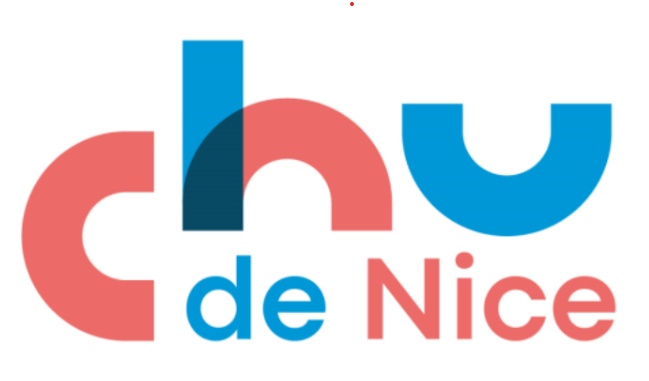 TITRE
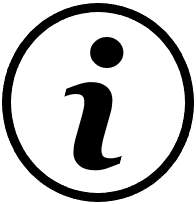 Encadré de rédaction du protocole de base
Commentaire sur situations cliniques ou PEC  à ne pas oubblier (les points importants quoi):
Etape importante dans ton arbre décisionnel à ne pas oublier (genre réévaluation de la détresse respi etc)
RATIONNEL